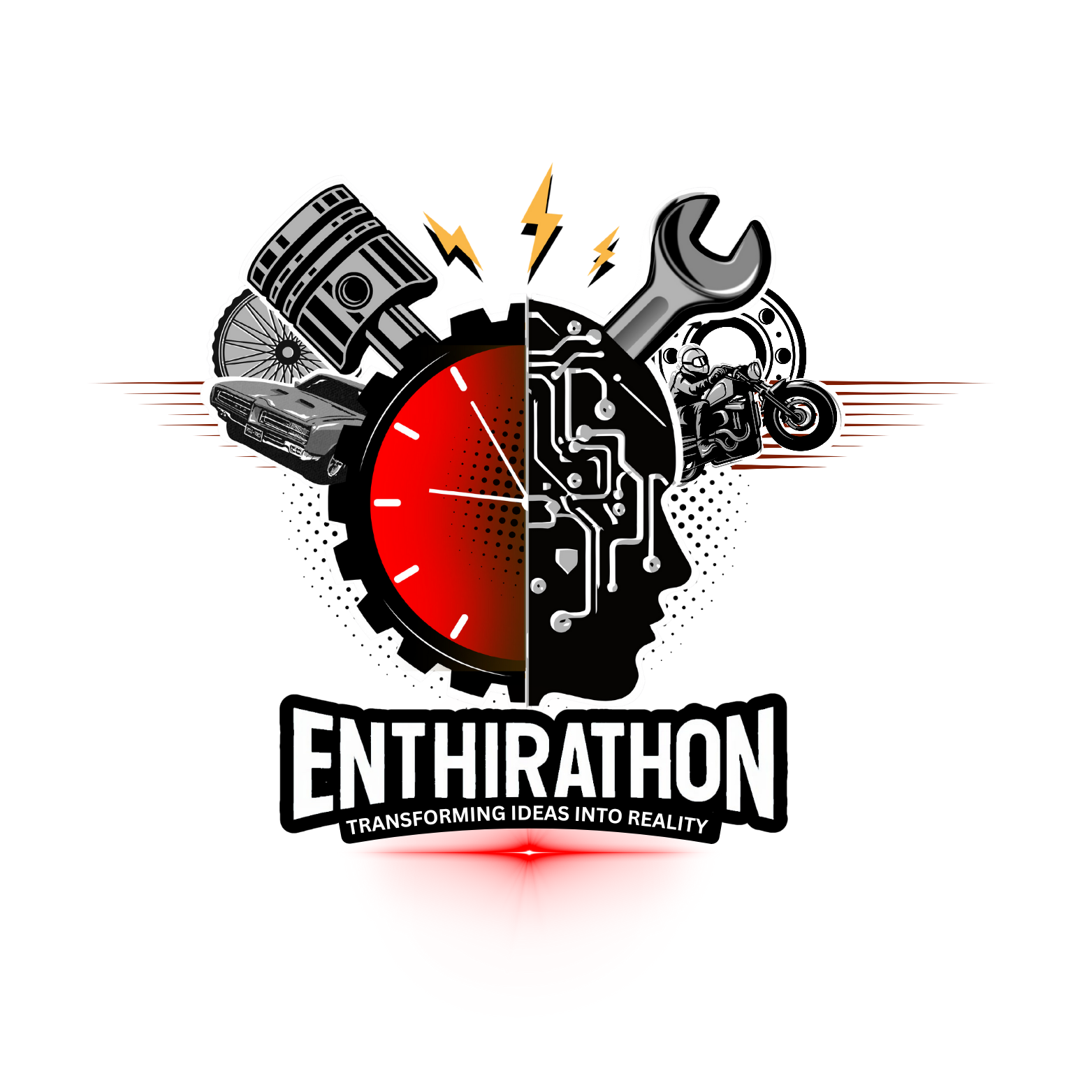 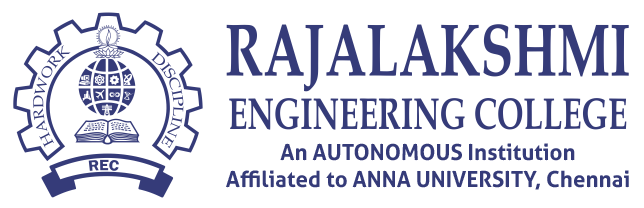 TEAM DETAILS & PROBLEM STATEMENTS
PS Code:
   Problem Statement Title:
Team Name:
Team Leader Name:
Institute Name:
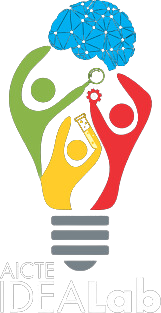 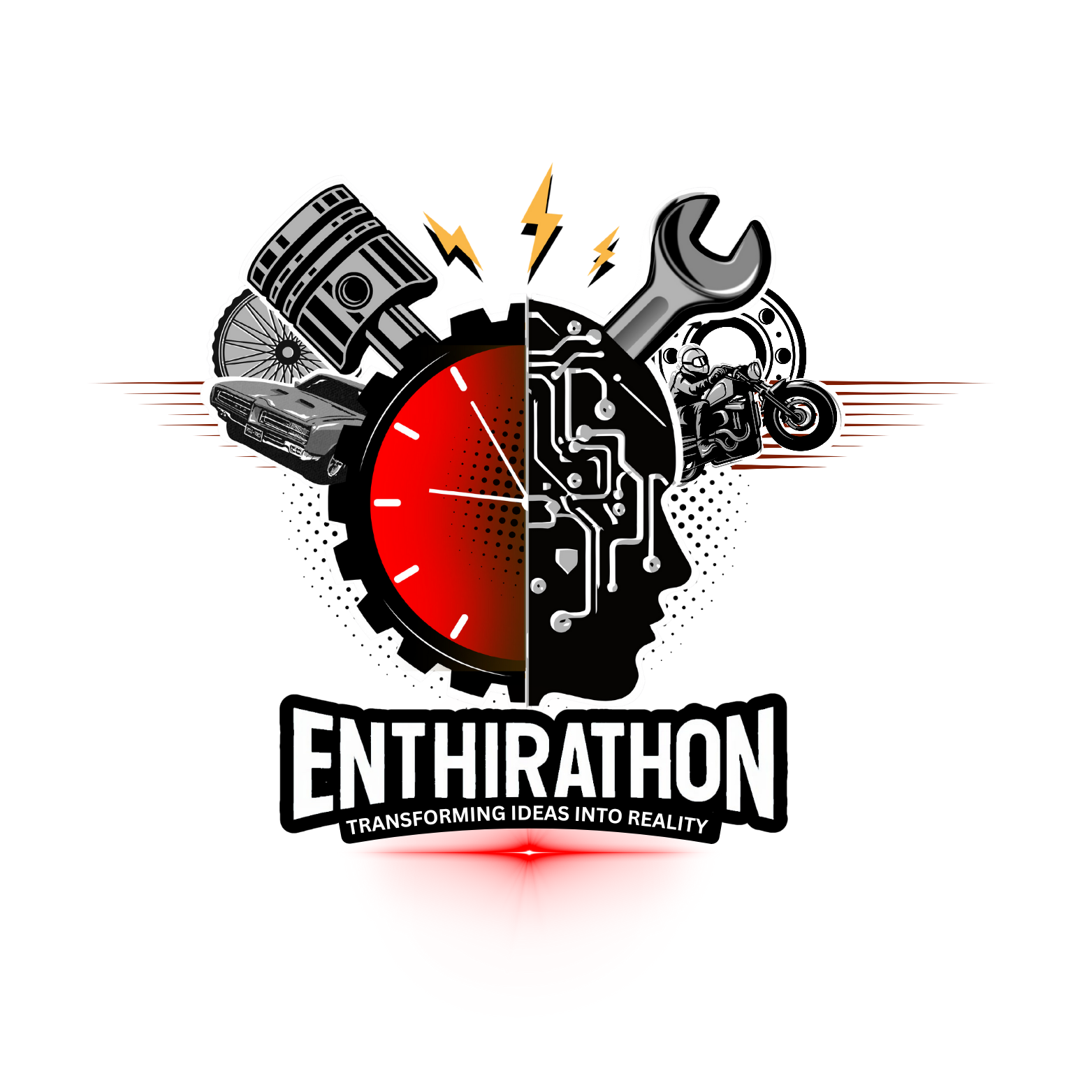 ABSTRACT
Describe your abstract here in about 150 – 200 words:
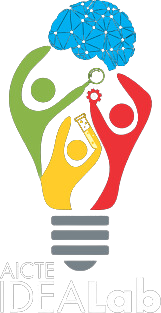 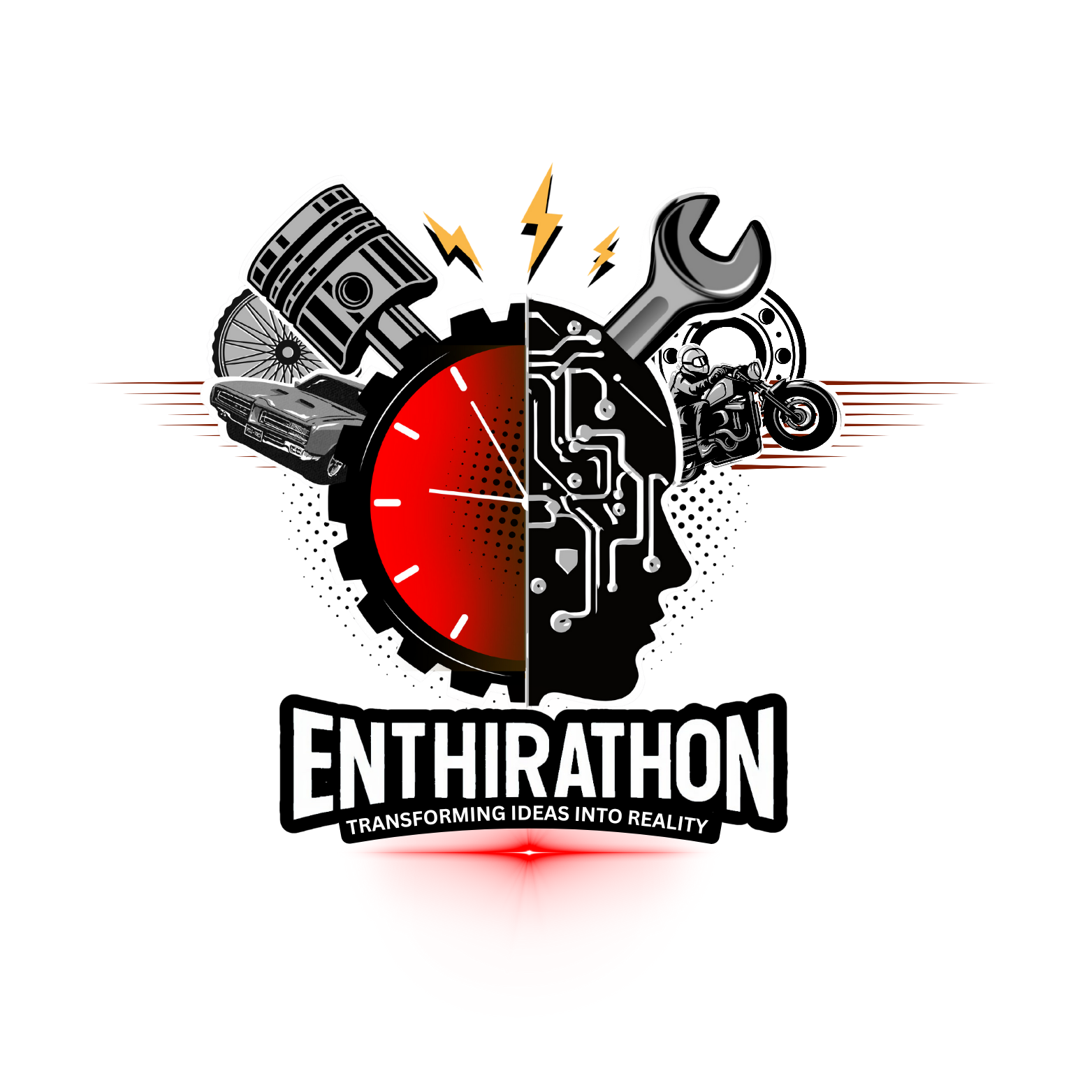 IDEA APPROACH DETAILS
Describe your idea/Solution/Prototype here :
Add process flow chart or simulated image of prototype or any relevant image related to your idea
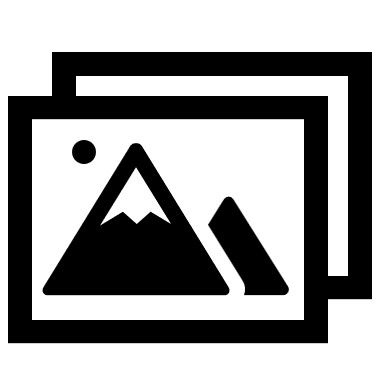 Describe your Technology stack here:
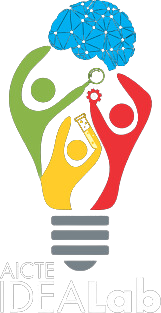 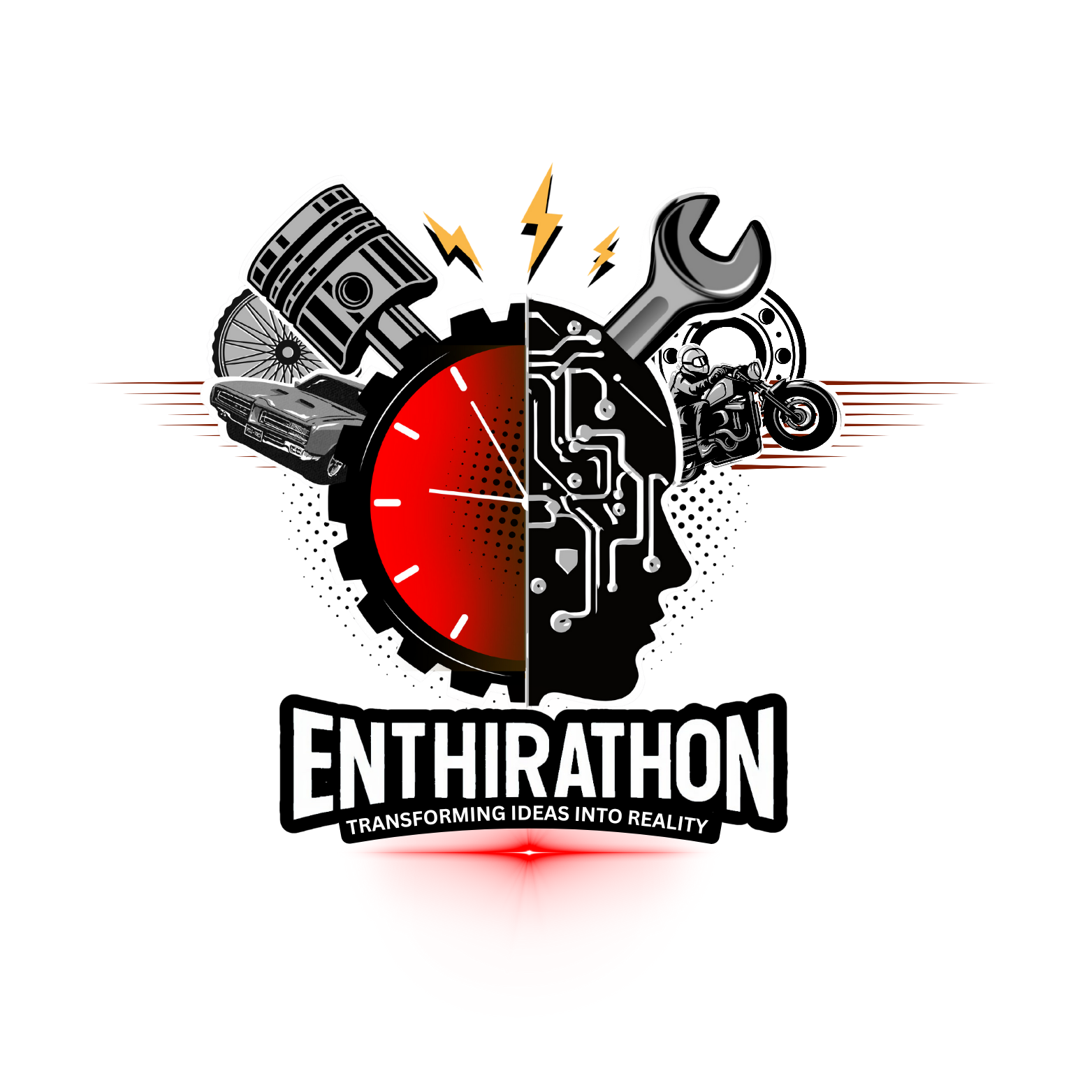 IDEA APPROACH DETAILS
Describe your idea/Solution/Prototype here :
Describe your use case here:
Describe your Dependencies / Show stopper here:
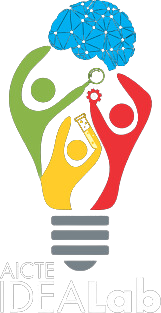 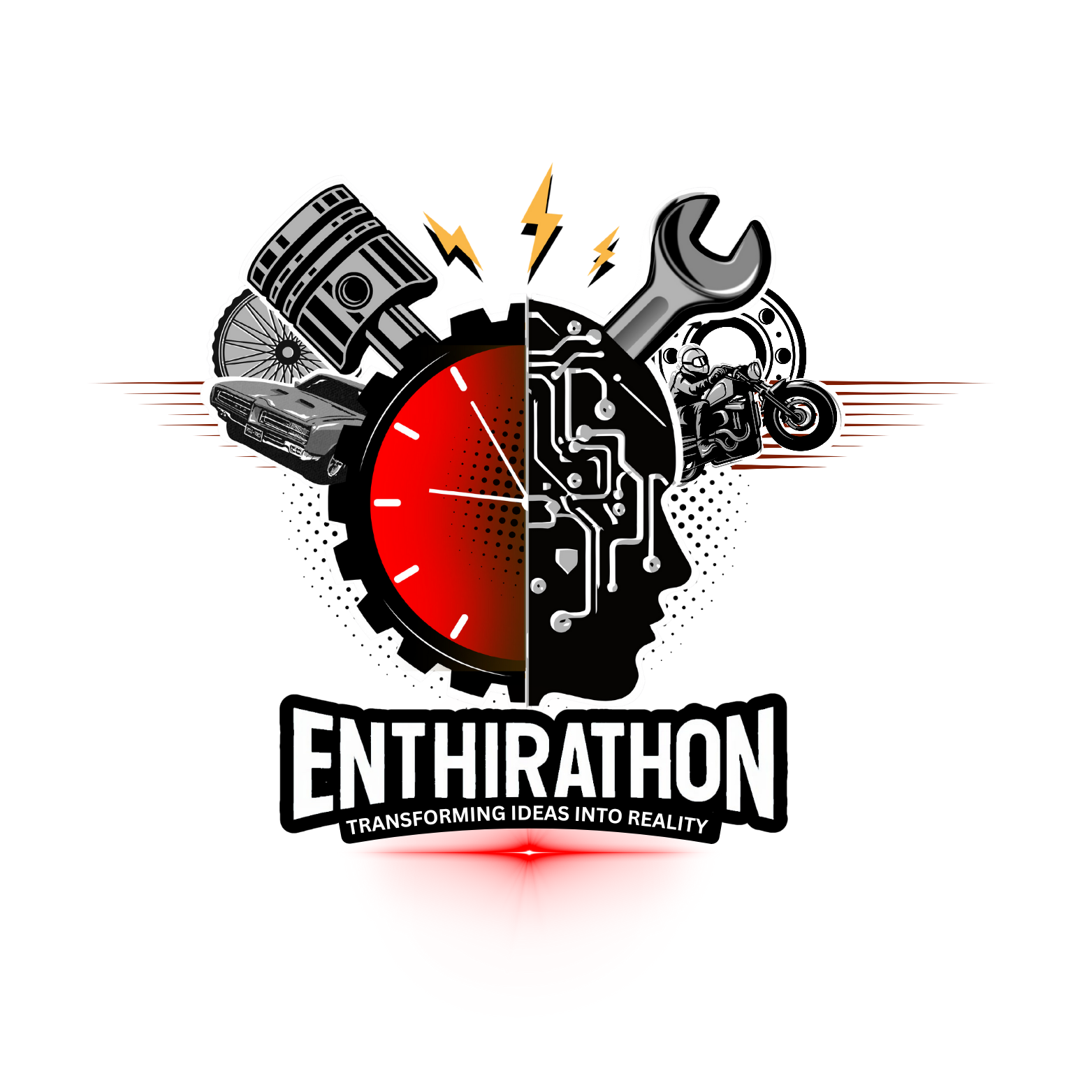 Team Member Details
Team Leader Name: Type Your Name Here
Branch (Btech/Mtech/PhD etc):			Department			                                             Year (I,II,III,IV): 
Team Member 1 Name: Type Your Name Here
Branch (Btech/Mtech/PhD etc):			Department					Year (I,II,III,IV): 
Team Member 2 Name: Type Your Name Here
Branch (Btech/Mtech/PhD etc):			Department					Year (I,II,III,IV): 
Team Member 3 Name: Type Your Name Here
Branch (Btech/Mtech/PhD etc):			Department					Year (I,II,III,IV): 
Team Member 4 Name: Type Your Name Here
Branch (Btech/Mtech/PhD etc):			Department					Year (I,II,III,IV): 
Team Member 5 Name: Type Your Name Here
Branch (Btech/Mtech/PhD etc):			Department					Year (I,II,III,IV): 
Team Member 6 Name: Type Your Name Here
Branch (Btech/Mtech/PhD etc):			Department					Year (I,II,III,IV):
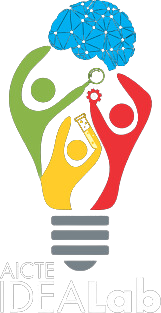 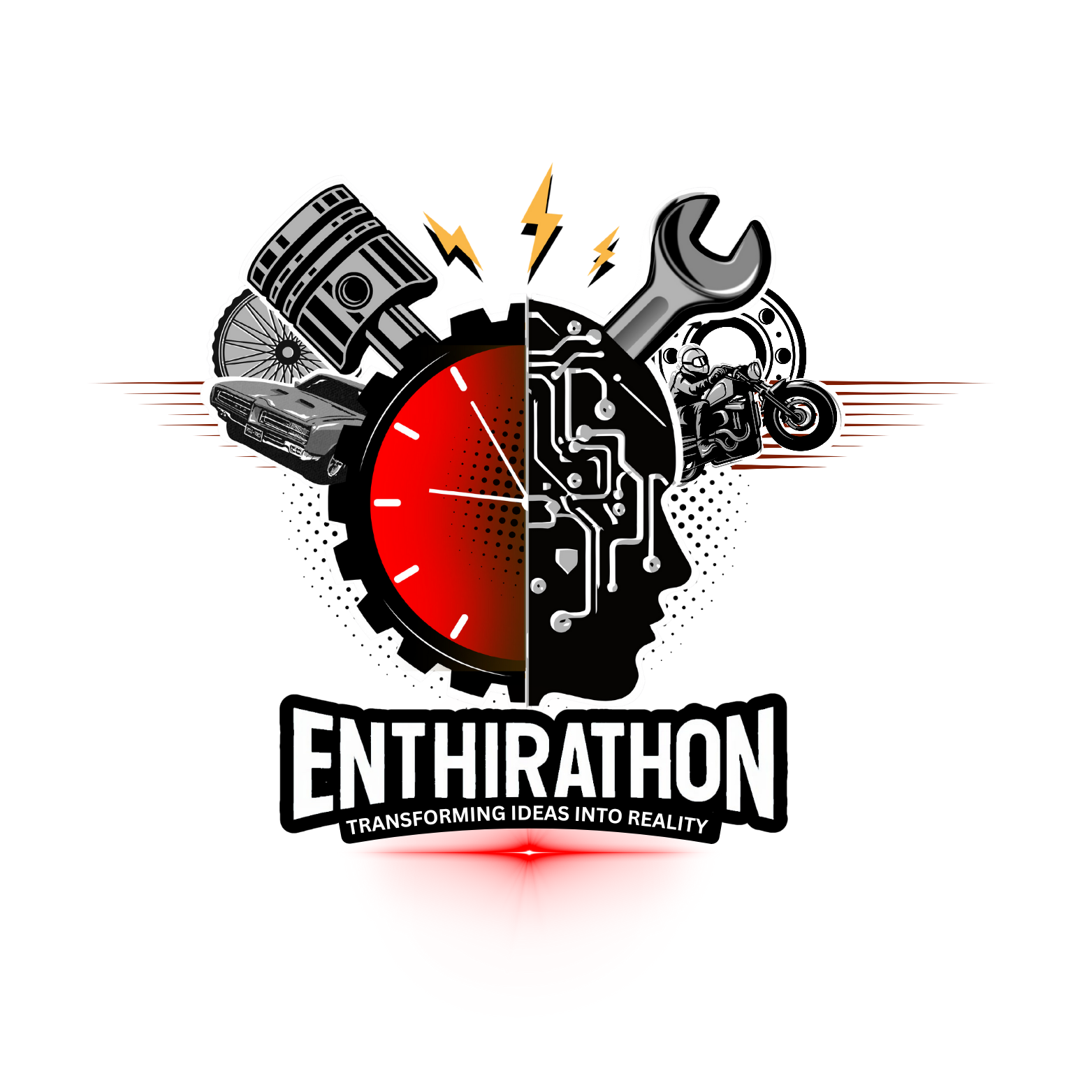 Important points:
Please ensure below pointers are met while  :


Kindly keep the maximum slides limit to 4 pages
All the topics should be utilized for description of your idea
Try to avoid paragraphs and post your idea in points
Keep your explanation precisely and easy to understand
Idea should be unique and novel. 
You need to save the file in PDF and upload it in the registration Google form. No PPT, Word Doc or any other format will be supported
You can delete this slide (Important Pointers) when you upload the details of your idea on g form.
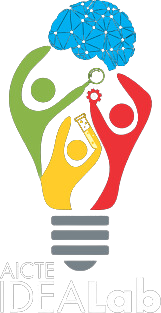